17а. Перпендикулярность прямой и плоскости(Тетраэдр, куб)
[Speaker Notes: В режиме слайдов ответ появляется после кликанья мышкой.]
Прямая  называется перпендикулярной плоскости,  если она перпендикулярна любой прямой, лежащей в этой плоскости.
Теорема. (Признак перпендикулярности прямой и плоскости.) Если прямая перпендикулярна двум пересекающимся прямым плоскости, то она перпендикулярна и самой плоскости.
Доказательство. Пусть прямая a перпендикулярна прямым b1, b2 плоскости β, пересекающимся в точке O. Рассмотрим произвольную прямую b плоскости β. Проведём через точку О прямые а', b', соответственно параллельные прямым a, b. Для доказательства перпендику­лярности прямых a, b достаточно доказать перпендикулярность прямых a', b'.
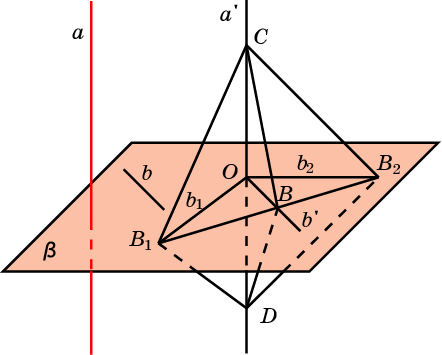 [Speaker Notes: В режиме слайдов ответ появляется после кликанья мышкой.]
Свойство 1. Через точку, не принадлежащую данной плоскости, можно провести единственную прямую, перпендикулярную этой плоскости.
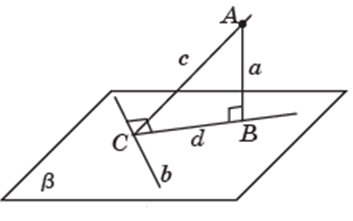 [Speaker Notes: В режиме слайдов ответ появляется после кликанья мышкой.]
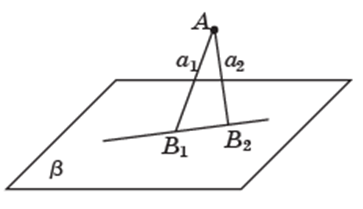 [Speaker Notes: В режиме слайдов ответ появляется после кликанья мышкой.]
Свойство 2. Если прямая перпендикулярна плоскости, то любая прямая, параллельная данной прямой, также будет перпендикулярна этой плоскости.
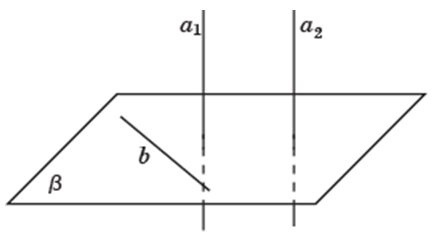 [Speaker Notes: В режиме слайдов ответ появляется после кликанья мышкой.]
Свойство 3. Две прямые, перпендикулярные одной плоскости, параллельны между собой.
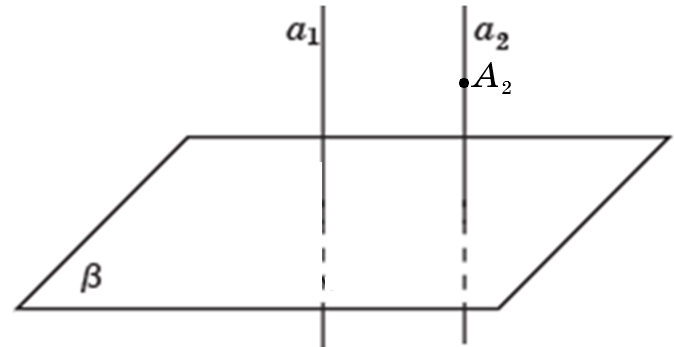 [Speaker Notes: В режиме слайдов ответ появляется после кликанья мышкой.]
Вопрос 1
Какая прямая называется перпендикулярной плоскости?
Ответ: Прямая  называется перпендикулярной плоскости,  если она перпендикулярна любой прямой, лежащей в этой плоскости.
[Speaker Notes: В режиме слайдов ответ появляется после кликанья мышкой.]
Вопрос 2
Сформулируйте признак перпендикулярности прямой и плоскости.
Ответ: Если прямая перпендикулярна двум пересекающимся прямым плоскости, то она перпендикулярна и самой плоскости.
[Speaker Notes: В режиме слайдов ответ появляется после кликанья мышкой.]
Упражнение 1
Верно ли, что если прямая перпендикулярна каким-нибудь двум прямым плоскости, то она перпендикулярна этой плоскости?
Ответ: Нет.
[Speaker Notes: В режиме слайдов ответ появляется после кликанья мышкой.]
Упражнение 2
Прямая параллельна плоскости. Может ли она быть перпендикулярной какой-нибудь прямой, лежащей в этой плоскости?
Ответ: Да.
[Speaker Notes: В режиме слайдов ответ появляется после кликанья мышкой.]
Упражнение 3
Что представляет собой геометрическое место точек, расположенных на прямых, проходящих через данную точку на прямой и перпендикулярных этой прямой?
Ответ: Плоскость, перпендикулярная данной прямой.
[Speaker Notes: В режиме слайдов ответ появляется после кликанья мышкой.]
Упражнение 4
Как расположена относительно плоскости треугольника прямая, перпендикулярная двум его сторонам?
Ответ: Перпендикулярна.
[Speaker Notes: В режиме слайдов ответ появляется после кликанья мышкой.]
Упражнение 5
При каком взаимном расположении двух прямых через одну из них можно провести плоскость, перпендикулярную другой?
Ответ: Прямые перпендикулярны.
[Speaker Notes: В режиме слайдов ответ появляется после кликанья мышкой.]
Упражнение 6
Определите вид треугольника, если через одну из его сторон можно провести плоскость, перпендикулярную другой стороне.
Ответ: Прямоугольный.
[Speaker Notes: В режиме слайдов ответ появляется после кликанья мышкой.]
Упражнение 7
Докажите, что плоскость, проходящая через ребро AB правильного тетраэдра ABCD и точку H – середину ребра CD, перпендикулярна ребру CD.
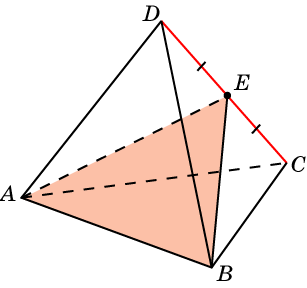 Доказательство: Прямая CD перпендикулярна прямым AE и BE.  Следовательно, она перпендикулярна плоскости ABE.
[Speaker Notes: В режиме слайдов ответ появляется после кликанья мышкой.]
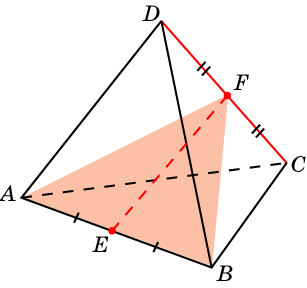 Доказательство: В силу предыдущей задачи, прямая CD перпендикулярна плоскости ABF.  Следовательно, она перпендикулярна прямой EF, лежащей в этой плоскости.
Упражнение 8
Докажите, что отрезок EF, соединяющий середины противоположных ребер AB и CD правильного тетраэдра ABCD, перпендикулярен ребру CD.
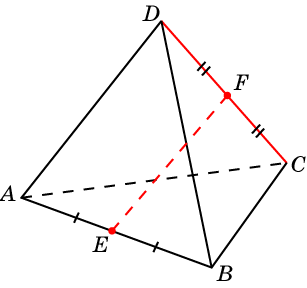 [Speaker Notes: В режиме слайдов ответ появляется после кликанья мышкой.]
Упражнение 9
Докажите, что прямая AA1, проходящая через вершины куба ABCDA1B1C1D1 перпендикулярна плоскости ABC.
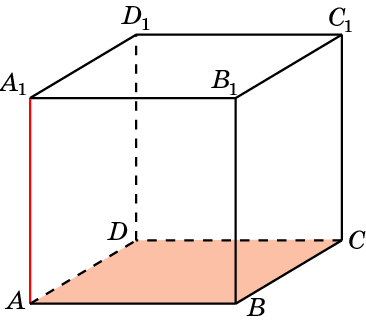 Доказательство. Прямая AA1 перпендикулярна прямым AB и AD.  Следовательно, она перпендикулярна плоскости ABC.
[Speaker Notes: В режиме слайдов ответ появляется после кликанья мышкой]
Упражнение 10
Докажите, что прямые AA1 и BD, проходящие через вершины куба ABCDA1B1C1D1, перпендикулярны.
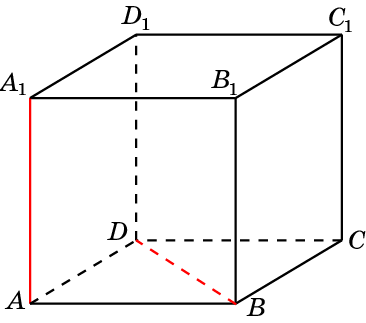 Доказательство. В силу предыдущей задачи, прямая AA1 перпендикулярна плоскости ABC. Следовательно, она перпендикулярна любой прямой, лежащей в этой плоскости. В частности, она перпендикулярна прямой BD.
[Speaker Notes: В режиме слайдов ответ появляется после кликанья мышкой]
Упражнение 11
Докажите, что прямая BD, проходящая через вершины куба ABCDA1B1C1D1 перпендикулярна плоскости ACC1.
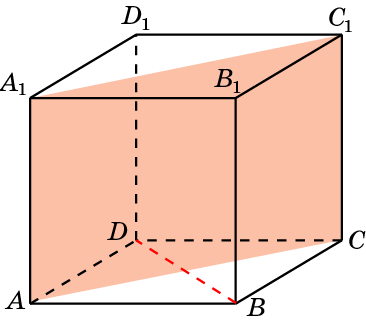 Доказательство. Прямая BD перпендикулярна прямым AA1 и AC.  Следовательно, она перпендикулярна плоскости ACC1.
[Speaker Notes: В режиме слайдов ответ появляется после кликанья мышкой]
Упражнение 12
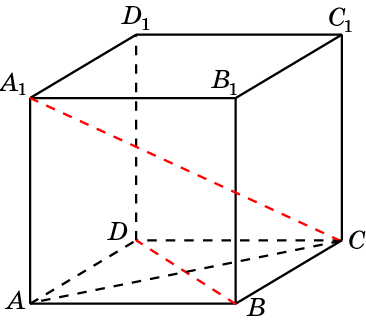 Доказательство. В силу предыдущей задачи, прямая BD перпендикулярна плоскости AA1C. Следовательно, она перпендикулярна любой прямой, лежащей в этой плоскости. В частности, она перпендикулярна прямой CA1.
Докажите, что прямые CA1 и BD, проходящие через вершины куба ABCDA1B1C1D1, перпендикулярны.
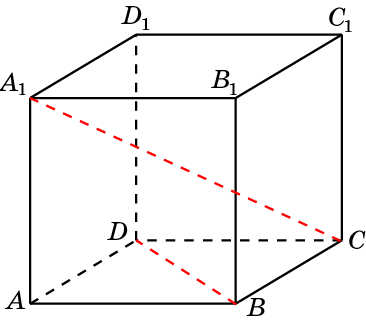 [Speaker Notes: В режиме слайдов ответ появляется после кликанья мышкой]
Упражнение 13
В кубе ABCDA1B1C1D1 укажите прямые, проходящие через вершины куба, перпендикулярные плоскости: а) ABC; б) BCC1; в) BCD1.
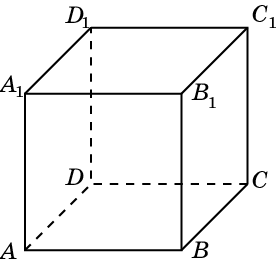 Ответ: а) AA1, BB1, CC1, DD1;
б) AB, CD, A1B1, C1D1;
в) AB1, DC1.
[Speaker Notes: В режиме слайдов ответ появляется после кликанья мышкой]
Упражнение 14
В кубе ABCDA1B1C1D1 укажите плоскости, проходящие через вершины куба, перпендикулярные прямой: а) AA1; б) AB1; в) AC1.
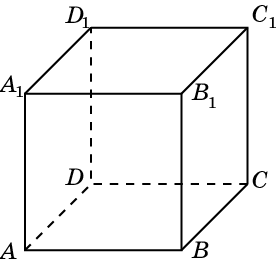 Ответ: а) ABC, A1B1C1;
б) BCD1.
в) BDA1, CB1D1.
[Speaker Notes: В режиме слайдов ответ появляется после кликанья мышкой]
Упражнение 15
Сколько имеется пар перпендикулярных прямых и плоскостей, содержащих ребра куба ABCDA1B1C1D1?
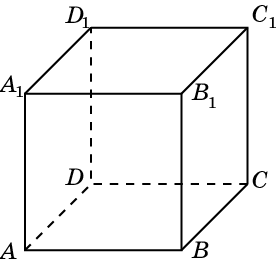 Решение: Для каждого ребра имеется две грани, ей перпендикулярные. У куба имеется 12 ребер. Следовательно, искомое число пар перпендикулярных прямых и плоскостей равно 24.
[Speaker Notes: В режиме слайдов ответ появляется после кликанья мышкой]